EE 123Bioelectricity
Fall 2022
Tufts University

Instructor: Joel Grodstein
joel.grodstein@tufts.edu

Lecture 4a: Biology backgrounder
Big picture of the course
Where does bioelectricity come from?
Neurons and working with the nervous system
Cardiac bioelectricity
Worms
EE 123 Joel Grodstein
Biology backgrounder
The fun part in a class with a wide variety of people
getting everyone up to speed
learn each others’ basic concepts and terminology
Non-goals
turn everyone into a biology major
A little knowledge is a dangerous thing: give everybody just enough knowledge to be dangerous 
Goals
Give everybody enough biology background for morphogenesis
Ultimate goal: give non-biologists enough background to work productively with biologists in a team
Or, look reasonably intelligent on a job interview 
Or understand what “central dogma” means
Bioelectricity Joel Grodstein
Morphogenesis
One of the black mysteries of biology
An egg and sperm unite to form one cell. That cell contains all of your DNA
Fast forward 9 months or so. You now have 37 T cells
Each has roughly the same DNA as the one starting cell
DNA has the instructions to create proteins
proteins control most everything
So how can (e.g.,) your eyes be different from your toes?
Time to add some detail to our DNA picture
Bioelectricity Joel Grodstein
The cell machine
outputs
chemical signals
inputs
Vmem
chemical signals
Vmem
DNA =
software
proteins
What I am
shape, mineralization, …
if (in1 & in2 & !in3)
make protein #1
if (in2 & (Vmem>-5mV))
make protein #2
Each cell = 1 core in a huge distributed computer
Bioelectricity Joel Grodstein
Takeaways
Each cell is a machine (a.k.a. processor)
Each cell has the same DNA
So they all run the same software!
The function of this software is called the “central dogma of biology”
Somehow they all figure out who is the eyes & who is the feet !?!
Impressive feat of distributed networked computing
Bioelectricity Joel Grodstein
Proteins
We said DNA is software, telling the cell’s HW what to build
What do cells build?
So: what’s a protein, and why are they so important?
A protein is one or more chains of 20 different amino acids
Nested-definition alert: what’s an amino acid?
It’s the main component of proteins 
The cell assembles amino acids into proteins
Proteins
Bioelectricity Joel Grodstein
Why are proteins important?
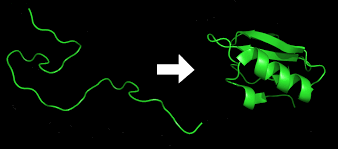 They have powerful magic
They quickly fold themselves into intricate shapes
Because of this, they are amazingly good at recognizing and binding to other molecules in an extremely selective manner
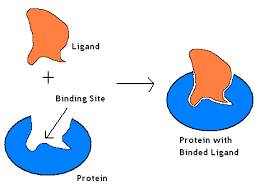 Bioelectricity Joel Grodstein
So what?
Proteins can fold  complex shapes & bind. So what?
Binding  proteins self-assemble into larger structures
Build 93T puzzle pieces that self-assemble into a body?
Body contains molecular machines built from proteins
Example: your muscles are a molecular machine
To get protein in your diet, you eat meat
Are some of the puzzle pieces building machines that direct our assembly?
Proteins can be part of logic gates
They work with DNA to implement software
This is almost certainly part of the picture!
Bioelectricity Joel Grodstein
[Speaker Notes: We’ll talk later about whether our assembly is really 93T parts self-assembling]
Next level of detail
Not really needed for this course
But you may find it interesting…
What are the insides of the cellular processor?
I.e., the computer architecture of the cell
Bioelectricity Joel Grodstein
The central dogma
The key to what a cell does is what proteins it makes. How do cells make protein?
The method is so important it’s described by what’s called the central dogma of biology
biologists’ equivalent of “in the beginning… and it was good”
in the cell: DNA creates mRNA, which creates protein
Bioelectricity Joel Grodstein
What is DNA?
DNA is a long molecule that is a sequence of bases. Each base can be adenine (A), guanine (G), cytosine (C) and thymine (T)
The punch-line: a long sequence of DNA (e.g., AUGGCUAGUUAG) specifies a long chain of amino acids that build a protein
But how can 4 DNA bases specify 20 amino acids? Any ideas?
Bioelectricity Joel Grodstein
What is DNA?
DNA is a code in base 4
4 choices of base (A,G,C,T); 43=64; 64>20
Three bases = one codon  specifies one of 20 AAs, or a start/stop codon
Alanine
gene
Leucine
AUGGCUAGUUAG
promoter AUG  GCU   AGU UAG        terminator…
discuss this shortly
The coding sequence (CDS)
Three bases = 1 codon
start and stop codons bound the CDS
Bioelectricity Joel Grodstein
mRNA and tRNA
Central dogma of biology
Transcription reads the DNA and turns a CDS (A, G, C, T) into a roughly-equivalent chain of messenger-RNA (mRNA) bases. They are A, G, C and uracil (U)
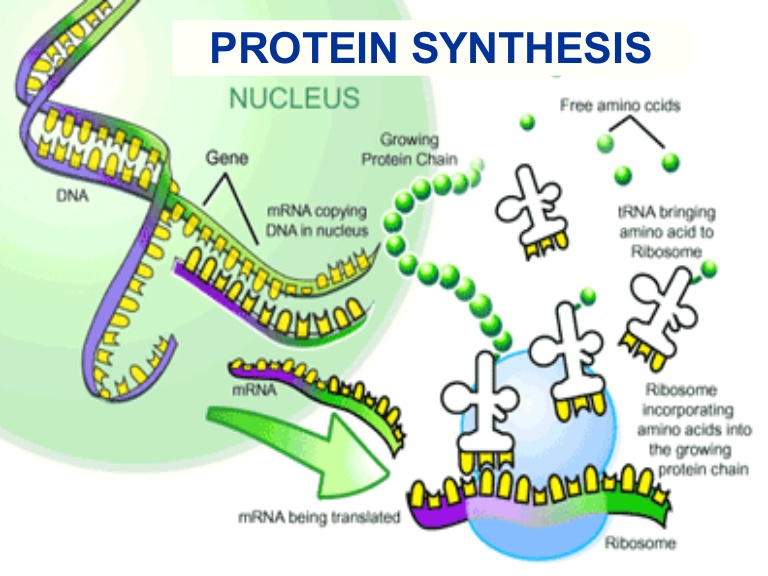 Bioelectricity Joel Grodstein
mRNA and tRNA
Central dogma of biology
Translation uses a ribosome to turn the mRNA molecule into a protein – chains of amino acid
each codon of mRNA mates with a specific tRNA molecule
tRNA has an anti-codon on one end (that mates w/mRNA); the other end of tRNA is the appropriate amino acid
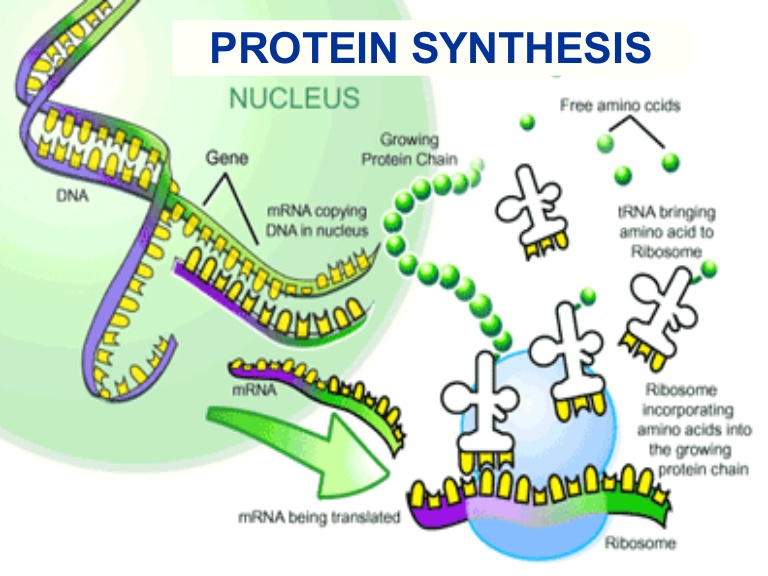 Bioelectricity Joel Grodstein
The big picture
Humans have 23 pairs of chromosomes
Each chromosome is one long molecule of DNA
One chromosome contains many genes
Each gene makes one protein (not quite true)
All of this is in one cell
But where does the software come in?
Bioelectricity Joel Grodstein
What is DNA?
DNA is a long molecule that is a sequence of bases. Each base can be adenine (A), guanine (G), cytosine (C) and thymine (T)
promoter AUG  GCU   AGU UAG     terminator…
says when to make this protein
Leucine, Alanine
The coding sequence (CDS)
Three bases = 1 codon, that works in base 4
start and stop codons bound the CDS
Bioelectricity Joel Grodstein
What is DNA?
The promoter controls whether the DNA builds mRNA (and thus protein) or not – i.e., whether transcription happens or not
It’s an if statement
promoter    AUG  GCU   AGU UAG    terminator…
if (
) {
}
But what controls whether the promoter is True or False?
Bioelectricity Joel Grodstein
Promoters
Does this sound like software yet?
What turns a promoter on or off?
A number of possibilities
Often, a transcription factor (TF)
A TF is a protein. It can itself be activated or deactivated based on, e.g., the presence or absence of other proteins or small molecules
In a cell
A gene builds its protein if its promoter is on
A promoter is on if its TF is present and activated
A TF is activated if the right inputs are present
We can thus control, at any given time, what subset of all of a cell’s genes get expressed
Promoters can use more complex logic functions
E.g., AND of two TFs, or NOR, …
Bioelectricity Joel Grodstein
A
if (True):
build protein1
B
if (A):
build protein2
if (protein1 and A):
build protein2
True
promoter
promoter
protein1
protein2
protein3
if (protein2 and (not B)):
build protein3
if (A and (not B)):
build protein3
Notation: arrow turns on, right-angle line is off
External inputs can be small molecules
canaries for many internal and environmental factors
can also be other protein TFs
Vmem can sweep them into a cell
What function of A and B did we build above?
Now we can compute!
These structures can get very complex
Bioelectricity Joel Grodstein
Lots of logic
How important are these TFs?



Differentiating a toe cell from an eye cell
The if/then network is key
Toe cell and an eye cell have the same DNA
But different TFs and activators sitting in and around
So they express very different proteins
Bioelectricity Joel Grodstein
Other resources
Plenty of YouTube videos on the central dogma
https://www.youtube.com/watch?v=gG7uCskUOrA
Bioelectricity Joel Grodstein
Who does what?
We’ve reverse-engineered the human genome
we know all the letters in human DNA
and yeast, e-coli, …
but we don’t understand what all that code does
Synthetic biologists
make minor software edits for various purposes
yes, often without really understanding the code
Computational biologists
Use big data, machine learning, etc. to correlate DNA to various illnesses & drugs
Again, hampered by not understanding the code!
Bioelectricity Joel Grodstein
BACKUP
Bioelectricity Joel Grodstein
mRNA and tRNA
We’ve talked about computing
What is the HW and what is the SW?
The SW is the DNA
The HW is everything else
The entire cell (and your entire body) just build whatever proteins your DNA tells them to
DNA is the software that makes you you.
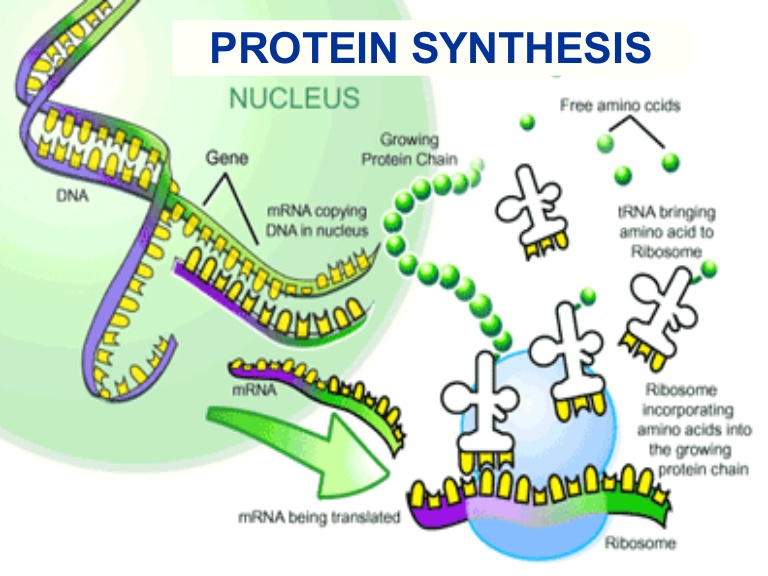 Bioelectricity Joel Grodstein